Next Term BingoUse any 9 of these numbersNO REPEATS
13		0.25		-8		39

36		16		1.7		30

-5		12.5		48		26

62		31		15		49
4, 7, 10, 13, ?
25, 31, 37, 43, ?
1, 4, 9, 16, 25, ?
7, 15, 23, 31, ?
200, 100, 50, 25, ?
1, 3, 6, 10, ?
4, 1, -2, -5, ?
64, 16, 4, 1, ?
3, 6, 12, 24, ?
10, 14, 18, 22, ?
0.5, 0.8, 1.1, 1.4, ?
18, 29, 40, 51, ?
7, 10, 15, 22, ?
42, 39, 36, 33, ?
19, 13, 7, 1, ?
1, 1, 2, 3, 5, 8, ?
Starter

Write the term-to-term rule for the following sequences:

	1.	3, 5, 7, 9, …		2.	4, 8, 12, 16, …

	3.	14, 11, 8, 5, …		4.	2, 15, 28, 41, …

	5.	2, 7, 12, 17, …		6.	9, -8, -25, -42, …


Challenge: What rule do you think the following sequence uses? How far can you continue the sequence on for?

1 , 1 , 2 , 3 , 5 , 8 , 13 , ...
Add 2				Add 4

Subtract 3			Add 13

Add 5				Subtract 17
21, 34, 55, 89, 144, 233, 377, 610, 987, ...
Rule: Add the previous two terms to get the next.
This sequence is called the Fibonacci sequence.
The 2 times table goes up in 2s!
+2
+2
+2
+2
The 3 times table goes up in 3s!
+3
+3
+3
+3
The 5 times table goes up in 5s!
-5
-5
-5
-5
Answers
7,	10,	13,	16,	19
6,	2,	-2,	-6,	-10
Answers
5, 8, 11, 14, 17			0, -2, -4, -6, -8

3, 9, 15, 21, 27			3, 0, -3, -6, -9

-5, -3, -1, 1, 3			6, 16, 26, 36, 46
What would the 4th and 5th patterns look like?
Pattern 1:
Pattern 2:
Pattern 3:
Pattern 1:
Pattern 2:
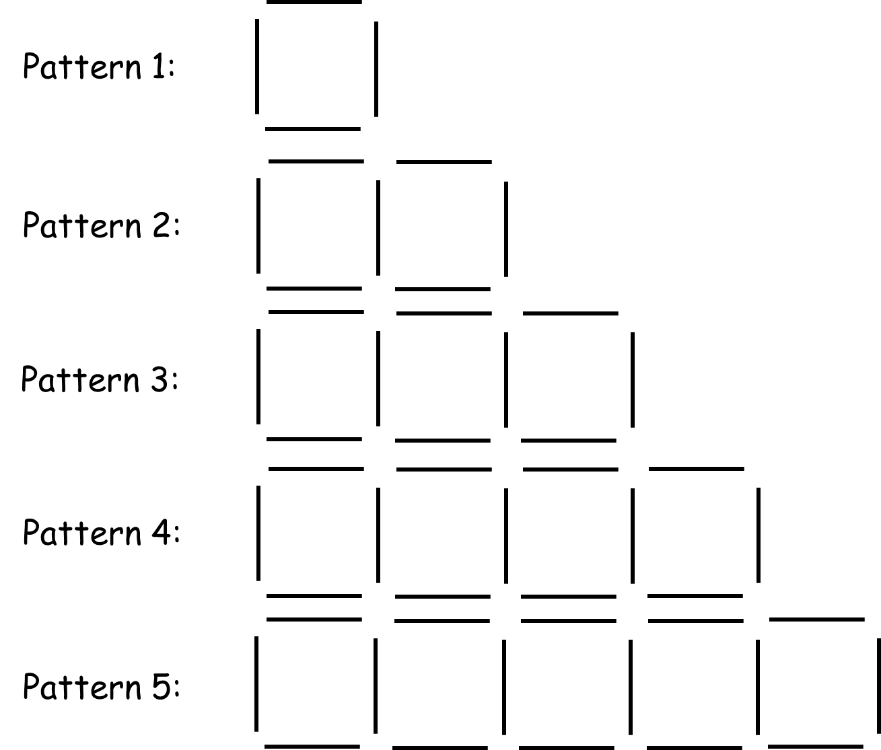 4
7
Pattern 3:
10
Pattern 4:
13
16
Pattern 5:
Pattern 1:
Pattern 2:
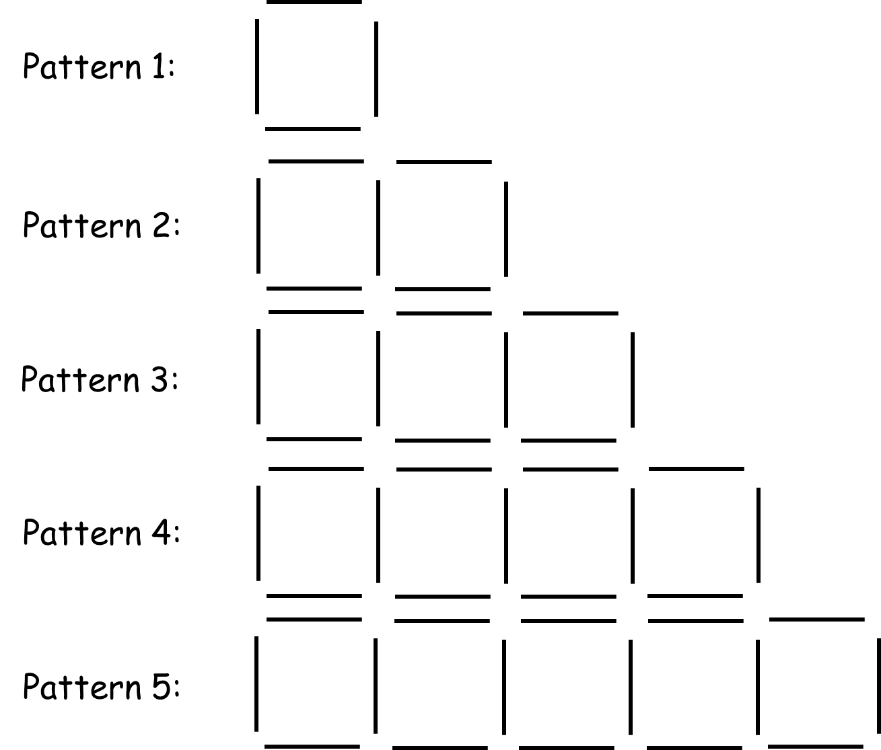 How many sticks would be in the 10th pattern?


How many sticks would be in the 25th pattern?
Pattern 3:
Pattern 4:
Pattern 5:
In pairs, follow the instructions on the sheet and display your answers on a poster.
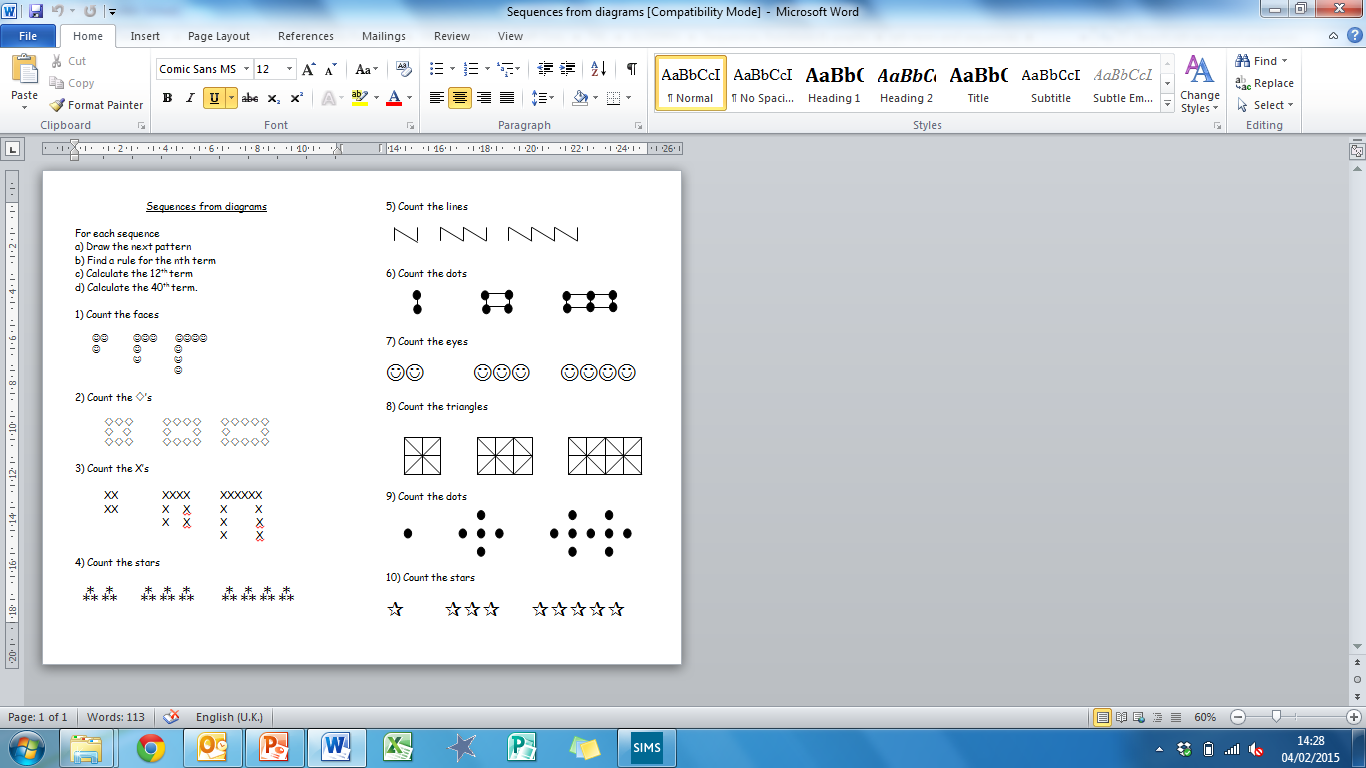 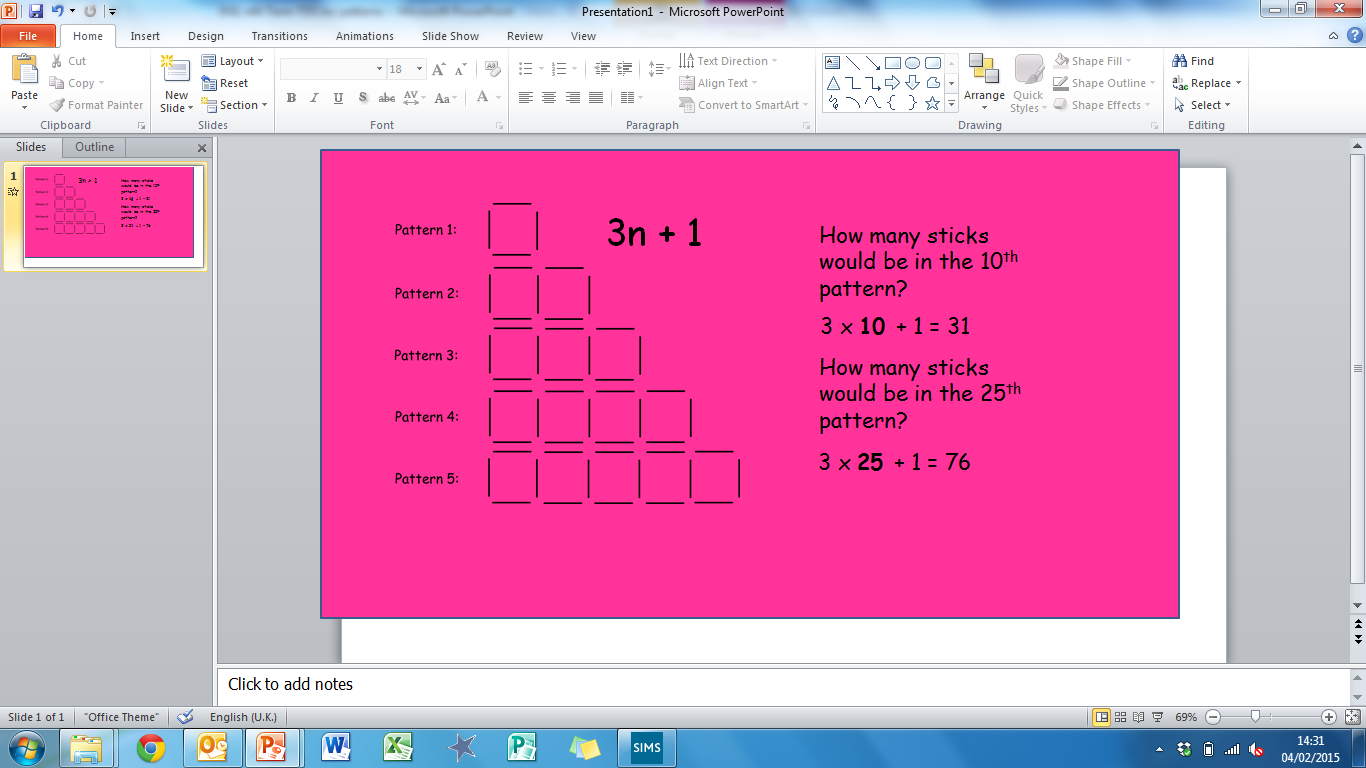